UKL Future Release 2  Cutover/Implementation
30th April 2018
Background
At the DSG on 23rd April, there was a Customer query on the Release 2 Implementation Plan to confirm file exchange and processing
Query Response
Based on the analysis conducted, it is recommended that adhoc jobs are triggered for all files where file formats will be changed as part of R2 implementation (CNC,CNF,SFN and ACR)
Adhoc processing will be triggered at 23:00 hours on 29th June 2018 to cover all pending data to be processed for the business day
All outbound response files for CNC,CNF,SFN and ACR will be processed and submitted before 23:59 hours on 29th June 2018 in the old file format
CNC,CNF,SFN and ACR inbound files submitted after 23:00 hours on 29th June 2018 will be held at the Xoserve gateway and will be processed post R2 Go Live as per the agreed implementation plan
CNC,CNF,SFN and ACR inbound files submitted after 23:00 hours on 29th June 2018 are expected to be in the new file format (validation will be completed by AMT and file rejections sent if in the old format for CNC,CNF,SFN and ACR)
GT (EDL & EWS) & iGT (IDL) Portfolio outbound files will be sent in the old file format for the final time on Saturday morning.  The new file formats will be submitted from 01/07/18 (IDL files will contain migrated PSR data for iGTs, GTs will receive EDL files that do not include migrated  PSR data as EQL & EWS files will include this data on the files to be sent on 02/07/18)
As part of the lower level implementation plan we will agree a communication plan with \Customers
Option 1 File Formats – All impacted File Formats Transition Plan
Note: This table aligns to Option 1 and based on the chosen option this may have to be revisited.
Full details will be defined in the lower level cutover/implementation plan
Appendix 1 - Xoserve High Level Cutover/Imp Plan
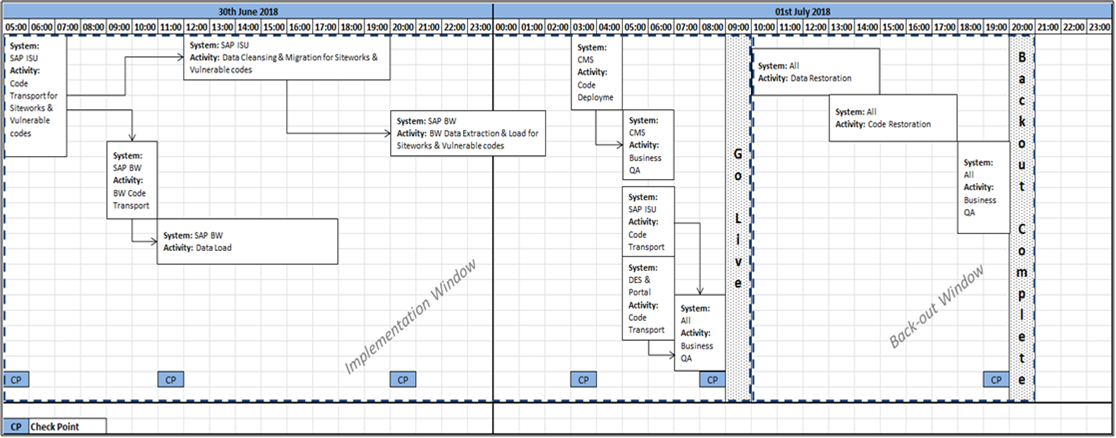